ИНФОРМАЦИОННЫЕ МАТЕРИАЛЫ ПО ТЕМПЕРАТУРЕ И ПОРЫВАМ ВЕТРА НА ТЕРРИТОРИИ
КРАСНОДАРСКОГО КРАЯ (РИСК ВОЗНИКНОВЕНИЯ ПРИРОДНЫХ ПОЖАРОВ НА 21.05.2021 г.)
ПРОГНОЗ ВЫПАДЕНИЯ ОСАДКОВ
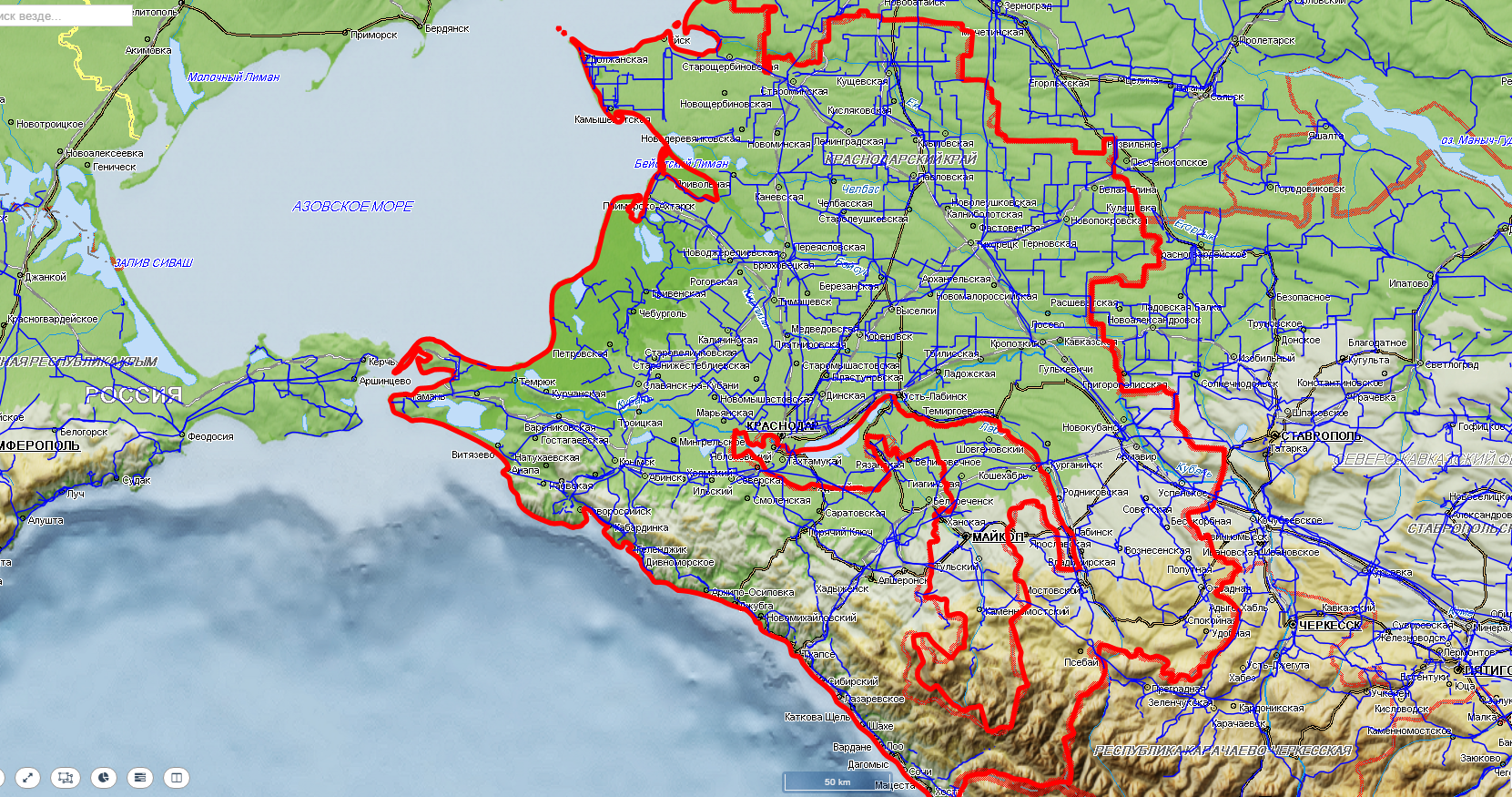 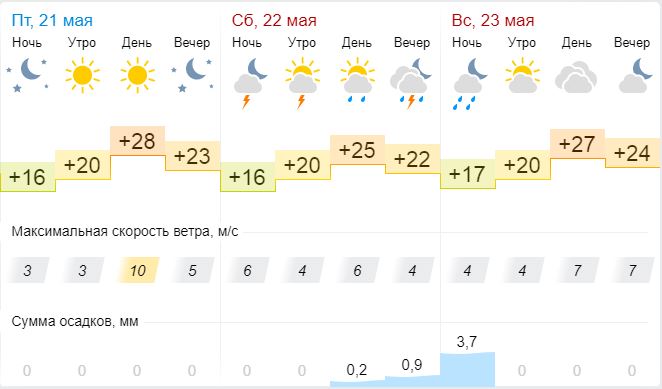 Тюмрюкский р-н
27
0
43427/120552
Темрюкский
- 5 класс пожароопасности
Апшеронский р-н
Отрадненский р-н
Лабинский
34
0
24438/64500
Отрадненский
Условные обозначения
0
10
температура воздуха
- 4 класс пожароопасности
- линии электропередач 110 кВт
- кол-во домов /населения
- Прогнозируемое количество осадков
159/10
16:00 20.05.2021
Исп. ЦУКС ГУ МЧС России по Краснодарскому краю 
А.В. Федоренко
тел. 3220-5507
Использовался АИУС-2030
Масштаб 1:50000
60%
- износ электроэнергетических систем
- муниципальное образование
ГО Краснодар